Mantıksal Veri Tabanı Tasarımı
Tekin KABASAKAL
29.02.2024
HAVELSAN ÖZEL
Gündem
Sunum İçeriği
01
Kavramlar
02
İlişkiler
03
Varlık İlişki Çizenegi (ER)
04
Veri Tabanı Yönetim Sistemi Tasarımı
05
Normalizasyon
06
Normalizasyon uygulaması
07
Soru - Cevap
HAVELSAN ÖZEL
Tasarım Bileşenleri
İşlevsel (Functional) Model
Sistemin işleyişini tanımlayan modeldir.
Kullanım Durum (Use Case) çizenek
Yapısal (Structural) Model
Modelin nesneleri ve aralarındaki ilişkiler, tanımlayan modeldir.
Kişi
Yer
İlişki/Bağlantı
HAVELSAN ÖZEL
Veri Tabanı Tasarımı
Yapısal Modelleme
Amaç: Problem alanındaki anahtar verileri tespit ederek yapısal modeli oluşturmak
Yapısal Modelleme
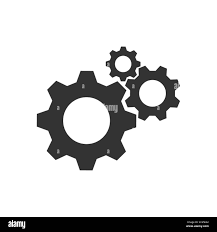 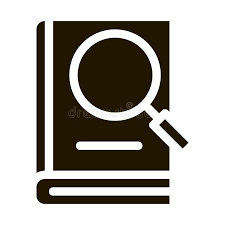 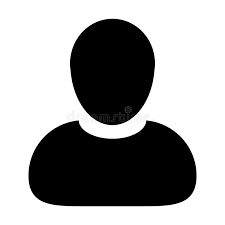 Çözüm Alanı
(Tasarım)
Problem Alanı
(Analiz Çalışmaları)
HAVELSAN ÖZEL
Veri Tabanı Tasarımı
Mantıksal Tasarım
Herhangi bir ilişkisel veri tabanı yönetim sistemine (VTYS) bağlı kalmadan varlık tasarımı yapılır
VTYS’den bağımsız tasarım dili kullanılır
VTYS sınırlamaları ya da özellikleri dikkate alınmaz
Fiziksel Tasarım
Mantıksal tasarım belirli bir VTYS uyarlanır
Tasarım VTYS sınırlamaları ya da özelliklerine uyarlanır ve onun özelliklerinden faydalanır
HAVELSAN ÖZEL
Veri Tabanı Tasarımı
Veri Tabanı Kavramları
HAVELSAN ÖZEL
Veri Tabanı Tasarımı
Varlık İlişki Çizeneği (Entity Relationship Diagram)
Varlıkları, niteliklerini ve ilişkilerini tanımlamada kullanılan standarttır
ER
Bir modelleme yöntemi  
UML
Analizden Modele
Analizlerde elde edilen verilerden ER modele geçişte kullanılan yöntemler
Beyin fırtınası yöntemi
İsimlendirme yöntemi
HAVELSAN ÖZEL
Veri Tabanı Tasarımı
İsimlendirme Yöntemi
Kullanım durum grafikleri, aktörler ve girdi/çıktı gibi bilgileri kullanarak tüm ‘’isim’’leri belirle
Mevcut sistem, yöntem, raporlar ve formlardan nesneleri ve bilgileri ekle
İsim listesi oluştukça saflaştır  
Liste içi bırakmak için şu soruları sor:
Sistem genelinde bilinmesi gereken tekil bir varlık mı?
Çalışılan problem alanının kapsamında mı?
Bu nesnelerin birden fazlasının tanımlanması gerekiyor mu?
Liste dışı bırakmak için şu soruları sor:
Belirlediğim başka bir nesnenin farklı ifadesi mi?
Sadece sisteme sağlanan belirlediğim bir verinin çıktısı mı?
Sadece belirlediğim bir verinin kaydedilmesi ile sonuçlanan bir girdi mi?
Değerlendirmeye devam etmek için şu soruları sor:
Bu belirlediğim başka bir varlığın niteliklerinden olabilir mi?
Varsayımlar değişirse bu veriye ihtiyaç duyulabilir mi?
HAVELSAN ÖZEL
Veri Tabanı Tasarımı
İsimlendirme Yöntemi
Belirlenenlerden ana isim listesini oluşturup dahil, hariç ve ilave inceleme olarak etiketle
Oluşan listeyi; kullanıcılar, paydaşlar ve ekip üyeleri ile gözden geçirerek problem alanındaki nesnelerin son listesini oluştur. 
Hazırlanan listeyi tasnif et
Ortak konuya ilişkin isimleri grupla (varlıklar)
Kişi, yer, kurs, ders, ödeme
Kalan isimlerle ortak konuyu niteleyenleri belirle (nitelikler)
Ad, soyad, doğum tarihi, cinsiyet, TC Kimlik No, baba adı
İsimlerden, varlığı tekil olarak tanımlayanları belirle (birincil anahtar) 
TC Kimlik No
HAVELSAN ÖZEL
Veri Tabanı Tasarımı
Varlık (Entity)
Table Name
Primary Key
Attributes
Key Type
HAVELSAN ÖZEL
Veri Tabanı Tasarımı
Varlık Türleri (Entity Types)
HAVELSAN ÖZEL
Veri Tabanı Tasarımı
Tekli
(unary)
İlişkiler (Relationships)
İkili
(binary)
Üçlü
(ternary)
many
1
0
HAVELSAN ÖZEL
Veri Tabanı Tasarımı
Bir çok durumda üye sayısı için iş kuralları belirleyici olur
Üye Sayısı (Cardinality)
Bir kitabın ……..(en az) 1……
FK     yazarNo
……1 ya da çok…..Bir yazarın
HAVELSAN ÖZEL
Veri Tabanı Tasarımı
Tekrar Eden Nitelikler (Saklı Varlık)
konuBir
1..3
0..n
konuIki
FK     ISBN
konuUc
HAVELSAN ÖZEL
Veri Tabanı Tasarımı
Bire Bir İlişki (1-1)
Birincil anahtar tablosundaki her bir kayıt satırı için ilişkili tabloda 1 satırdan fazla kayıt satırı olamaz
NULL hiçbir şey anlamındadır. 
0 ya da ‘’’’ anlamında değildir.
Özellikler
Çok sık kullanılmaz
Maksat;
Ağırlıklı olarak NULL değer içeren sütunları önlemek 
Güvenlik nedeniyle kaydın bazı kısımlarını farklı tablolarda tutmak
HAVELSAN ÖZEL
Veri Tabanı Tasarımı
1-1 NULL Alanları Azaltmak
bicim
ilkGosterim
yayinci
ISBN
Cilt
sayi
HAVELSAN ÖZEL
Veri Tabanı Tasarımı
1-1 NULL Alanları Azaltmak
HAVELSAN ÖZEL
Veri Tabanı Tasarımı
1-1 Güvenlik Mülahazası
HAVELSAN ÖZEL
Veri Tabanı Tasarımı
Bire Çok İlişki (1-n)
Birincil anahtar tablosundaki her bir kayıt satırı için ilişkili tabloda 0’dan sonsuza (n) kadar sayıda kayıt satırı olabilir
Özellikler
En genel ilişki tipidir
HAVELSAN ÖZEL
Veri Tabanı Tasarımı
Çapraz İlişki Hatası
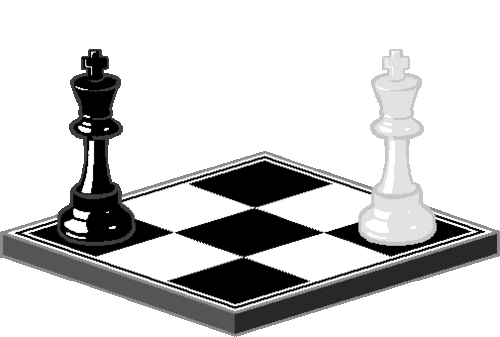 Bu tür bir ilişki kurulması gerekiyorsa bu genelde çoka - çok ilişki olur
HAVELSAN ÖZEL
[Speaker Notes: 1. Çalışan 1 ya da çok (n) Bölümde çalışabilir veya Bölümde 0 ya da 1 Çalışan olabilir. 
Çalışan 0-1 Bölüm ile ilişkili olabilir.  Bölümde 0-n Çalışan bulunabilir.
Karşılıklı bağımlılıktan dolayı kayıt oluşturulamaz.]
Veri Tabanı Tasarımı
Çoka Çok İlişki (n-n)
Birincil anahtar tablosundaki her bir kayıt satırı ilişkili tabloda çok sayıda kayıt satırı ile ilişkili olabilir
Özellikler
Bu tür ilişkiler mantıksal tasrımda gösterilebilir ama VTYS tarafından desteklenmezler
HAVELSAN ÖZEL
Veri Tabanı Tasarımı
İsimlendirme Yaklaşımı
İsimlendirme yaklaşımımız tutarlı olmalıdır
En İyi Pratikler
Varlık ve nitelik isimlerinde; 
Boşluk kullanılamaz
calisan Ad, calisan Soyad
Rakam ile başlamaz
1bolum, 2bolum
Aynı tip harf dizilimi kullanılır
calisanAd, calisanSoyad, CALISAN_AD, CALISAN_SOYAD
HAVELSAN ÖZEL
Veri Tabanı Tasarımı
İsimlendirme Yaklaşımı
İsimlendirme yaklaşımımız tutarlı olmalıdır
En İyi Pratikler
Varlıklar tekil isimlerle ifade edilir (kitap, yazar, calisan, bolum, vb. )
Nitelik isimlerinin eşsiz olması tavsiye edilir
Ön ek olarak varlık isimleri eklenebilir (calisanAd, calisanSoyad, vb.)
Birincil anahtarlar belirgin olarak isimlendirilir.
calisanNo, kitapAnahtar
Dış anahtarlar, birincil anahtarlarda olduğu gibi belirgin olarak isimlendirilir
Calisan           bolumNo
HAVELSAN ÖZEL
Veri Tabanı Tasarımı
Varlık İlişki Çizeneği
HAVELSAN ÖZEL
Veri Tabanı Tasarımı
İş Kuralları
‘’İş Kuralı’’, mantıksal veri modelinin bütünlüğünü koruyan özelliklerdir.
Gereksinim analizlerinde belirlenir
Temel İş Kuralları
Varlık bütünlüğü kısıtlamaları: 
Tekil, NULL olmayan tanımlayıcılar
Bağlı bütünlük (refential integrity) kısıtlamaları: 
Varlıklar arasındaki ilişkileri yöneten kurallar
Veri alanı (domain) kısıtlamaları:
Nitelikler için geçerli değer kısıtlamaları
Tetikleme (trigger) işlem kısıtlamaları:
Nitelik değerinin doğruluğunu koruyan diğer iş kuralları
HAVELSAN ÖZEL
Veri Tabanı Tasarımı
Veri Tabanı Yönetim Sistemi Tasarımı
HAVELSAN ÖZEL
Veri Tabanı Tasarımı
VTYS Tasarımı
HAVELSAN ÖZEL
Veri Tabanı Tasarımı
VTYS Tasarımı
HAVELSAN ÖZEL
Veri Tabanı Tasarımı
Normalizasyon
Normalizasyon, veri tabanı tasarımında oluşabilecek sapaklıkların (anomalies) bertaraf edilmesi işlemidir.
Sapaklık: Veri tabanında yapılan işlemlerde bir hataya sebep olabilecek, veri tutarlılığını bozabilecek ya da veri tabanının kullanımını zorlaştırabilecek durumlardır.
Sapaklık Türleri
Kayıt ekleme sapaklıkları
Kayıt güncelleme sapaklıkları
Kayıt silme sapaklıkları
HAVELSAN ÖZEL
Veri Tabanı Tasarımı
Kayıt Ekleme Sapaklıkları
Kayıt ekleme sapaklığı bir kaydı eklerken bazı verilerin eksik olmasından kaynaklanır
Her çalışanın mutlaka bir proje bağlantılı olmasını gerektiren iş kuralı içeren bir veri tabanı düşünelim. Yeni işe alınan bir çalışanın projesi belli olamadığında kayıt oluşturulamaz.

Bu durumda bir çözüm kukla (dumy) proje oluşturmak olabilir ama bu veri tabanında kullanışsız veri oluşmasına sebep olur ve iyi bir fikir değildir
HAVELSAN ÖZEL
Veri Tabanı Tasarımı
Kayıt Ekleme Sapaklıkları
HAVELSAN ÖZEL
Veri Tabanı Tasarımı
Kayıt Güncelleme Sapaklıkları
HAVELSAN ÖZEL
Veri Tabanı Tasarımı
Kayıt Güncelleme Sapaklıkları
Kayıt güncelleme sapaklığı aynı verinin birden fazla yerde kaydedilmesinden kaynaklanır
Bir veride değişiklik yapılmak istendiğinde birden çok kayıt satırında bu işlemin tekrarlanması gerekir.

Aynı veriyi birden çok satırda defalarce güncellemeye tabi tutmak, hatalı veri üretme ihtimalini artırır ve tutarsız veri oluşmasına sebep verebilir.
HAVELSAN ÖZEL
Veri Tabanı Tasarımı
Kayıt Silme Sapaklıkları
Kayıt silme sapaklığı bir veri silinirken başka bir verinin de silinmesi durumundan kaynaklanır.
Eğer Umut PK146 projesinde çalışan tek personel ise onun kaydını silmek ilişkili olduğu proje verisinin de silinmesine sebep olacaktır.
HAVELSAN ÖZEL
Veri Tabanı Tasarımı
Tipik Yapılar (Normal Forms)
Tipik yapılar, veri tabanı tasarımı sonucunda oluşabilecek sapaklıkları çözümlemek üzere yıllar içerisinde geliştirilmiştir.
First Normal Form  (1NF)
Second Normal Form  (2NF)
Third Normal Form  (3NF)
Boyce Codd Normal Form  (BCNF)
Fourth Normal Form  (4NF)
Fifth Normal Form  (5NF)
Domain Key Normal Form  (DKNF)
HAVELSAN ÖZEL
Veri Tabanı Tasarımı
Albüm Örneği
HAVELSAN ÖZEL
Veri Tabanı Tasarımı
First Normal Form (1NF)
First Normal Form, veriyi içerisinde tekrarlayan gruplardan ve veri dizilerinden arındırır.
Tekrarlayan gruplar; 
virgül ile ayrılmış değerler listesi,
telefonNo1, telefonNo2 gibi numaralandırılmış alanlar listesi,
olabilir

1NF standardında her bir sütun sadece tek tip veri tutmalıdır.
HAVELSAN ÖZEL
Veri Tabanı Tasarımı
Albüm Listesi 1NF
Albüm Listesi tablosunun ‘’ParcaAd’’ sütunu albümdeki parçaları listeleyen çok öğeli bir veridir.
Bu sütun 1NF standardına uymuyor

Parça1, Parça2, … Parça(X) gibi bir dizi oluşturuyor
ParçaX+1 eklemek istersek 
Albümlerde değişik sayılarda Parça
Bir parçayı bulmak istediğimizde..
HAVELSAN ÖZEL
Veri Tabanı Tasarımı
Albüm 1NF
ParcaAd alanı;

Çok öğeli değil

Tek parça tek satır

Her kayıt satırı tekil


Fazlasıyla tekrar var
HAVELSAN ÖZEL
Veri Tabanı Tasarımı
Second Normal Form (2NF)
Second Normal Form, veriyi içerisindeki işlevsel  bağımlıklardan arındırır.
İşlevsel bağımlılık tablonun anahtarından ziyade birbirine bağlı sütunlar grubunu ifade eder

İşlevsel bağımlılıkları görmek için veriyi tema ya da alt temalar olarak değerlendirmek gerekir
HAVELSAN ÖZEL
Veri Tabanı Tasarımı
Albüm Listesi 2NF
Albüm Listesi tablosunun ‘’ParcaAd’’ sütunu ayrı bir tema ya da işlevsel bağımlılık barındırmaktadır.
AlbumAd, SanatciAd, Ulke gruplanarak  Album yapısından ayrılabilir.

SanatciAd alanı ParcaAd ile birlikte de tutulur. (1 albüm 1’den çok sanatçı) 

Album ve Parca tablolarına anahtar alan eklenir.
HAVELSAN ÖZEL
Veri Tabanı Tasarımı
Album ve Parca  2NF
HAVELSAN ÖZEL
Veri Tabanı Tasarımı
Third Normal Form (3NF)
Third Normal Form, veriyi içerisindeki hemen göze çarpmayan geçişken   bağımlıklardan arındırır.
Geçişken bağımlılık,  anlam bulması için tablonun anahtarından ziyade başka bir sütundaki değere bağlı olma durumunu ifade eder.

Albüm örneğindeki Ulke alanı geçişken bağımlıdır. 
Parca ile bir ilişkisi yok SanatciAd ile anlamlı.
HAVELSAN ÖZEL
Veri Tabanı Tasarımı
Albüm Listesi 3NF
HAVELSAN ÖZEL
Veri Tabanı Tasarımı
İkincil Anahtar (Foreign Key)
İkincil anahtar, (yabancı anahtar)  olarak da ifade edilmektedir. Bir veri tablosuna girilebilecek değerleri başka bir veri tablosundaki alanlarla ilişkilendirmeye yarar. Özetle, başka bir tablonun birincil anahtarının bir diğer tablo içerisinde yer almasıdır.
HAVELSAN ÖZEL
Veri Tabanı Tasarımı
First Normal Form (1NF)
Veriyi içerisinde tekrarlayan gruplardan ve veri dizilerinden arındırma.
virgül ile ayrılmış değerler listesi
telefonNo1, telefonNo2 gibi numaralandırılmış alanlar listesi
bir alanda sadece tek tip veri tutma.
Second Normal Form (2NF)
Veriyi, içerisindeki işlevsel  bağımlıklardan arındırma.
Tablonun anahtarından ziyade birbirine bağlı sütunlar grubu
Third Normal Form (3NF)
Veriyi içerisindeki geçişken bağımlıklardan arındırma.
Veriyi, başka bir sütundaki değere bağlı öğelerden arındırma.
HAVELSAN ÖZEL
Veri Tabanı Tasarımı
Tekil Veri Alanları
Tekrarlayan Veri Alanları
1NF
HAVELSAN ÖZEL
Veri Tabanı Tasarımı
2NF
HAVELSAN ÖZEL
Veri Tabanı Tasarımı
3NF
HAVELSAN ÖZEL
Veri Tabanı Tasarımı
3NF
HAVELSAN ÖZEL
Veri Tabanı Tasarımı
Denormalization
VTYS etkinliğini artırmak adına bazı tablolara tekrarlayan verilerin eklenmesi işlemi denormalizasyon olarak adlandırılır.

Denormalizasyon, ilişkisel veri tabanında normalizasyon sonucunda ortaya çıkan maliyetli birleştirme (join) işlemlerinden kaçınmamıza yardımcı olur.

Genelde VT yöneticisi olan kişiler tarafından uygulanır.
HAVELSAN ÖZEL
Soru-Cevap
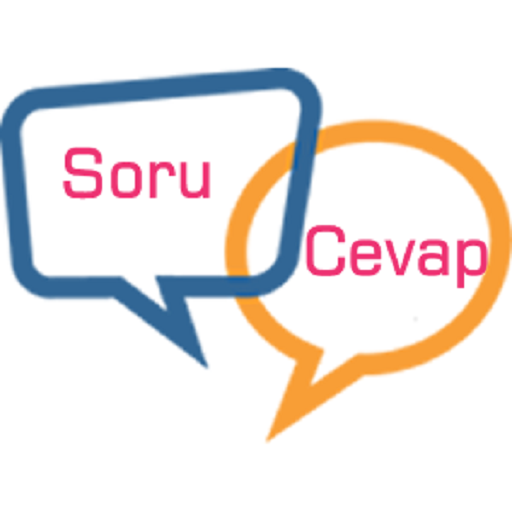 HAVELSAN ÖZEL
Uygulama Örneği
Çevrimiçi Alışveriş Sitesi
Alıcı
Alıcı, bir nesne için arama yapar
Alıcı, bir nesneye tıklayarak detaylarını görür
Alıcı, bir nesneyi seçerek sepete atar
Alıcı, sepetindeki ürünler için satın alma talebi oluşturur 
Satıcı
Satıcı, bir nesneyi ekler, siler, günceller
Satıcı, envanter raporu alır
Satıcı, bir satın alma talebi oluştuğunda uyarılır
Dış Sistem
Satıcının vergi süreçlerini yöneten bir Muhasebe Sistemi vardır
HAVELSAN ÖZEL
Uygulama Örneği
Çevrimiçi Alışveriş Sitesi
Ekle Güncelle
Ürün Ara
2EI
EQ
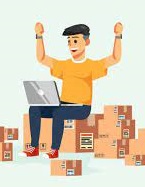 Urun  (ILF)
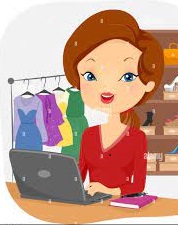 ILF
Sil
Ürün Detay Göster
EI
EQ
Sepet (ILF)
ILF
Envanter Raporu
Sepete Ekle
EQ
EI
Alıcı
Satıcı
Siparis (ILF)
Sipariş Bildirimi
Sipariş Ver
ILF
EI
EO
Muhasebe 
Sistemi
VergiOran (ELF)
EIF
Uygulamanın kapsam ve sınırı
HAVELSAN ÖZEL